Шляхи профілактики симптому«рентних настановлень» в роботі з особою з інвалідністю
Масюк Олег Петрович
Коли всі навколо винні:
Рентні настановлення – очікування регулярної, але незначної допомоги ззовні.

В межах «рентних настановлень» основні очікування цієї категорії людей спрямовані на допомогу від держави та благодійних організацій у вигляді доплат, пільг, путівок тощо.
Профілактика «симптому рентних настановлень» полягає у наступному:
У взаємодії із людиною з інвалідністю необхідно уникати патерналізму (гіперопіки);
Сприяти розвитку активності та самостійності;
Проявляти увагу та чуйність до актуальних потреб, але без того,
щоб робити щось із того, що людина здатна зробити сама (робити для людини, а не – за неї);
Вчити створювати та реалізовувати проекти власного майбутнього.
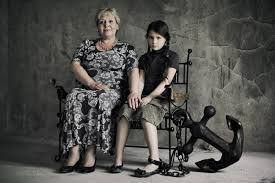 Чому так важко?
Долати рентні настановлення, коли людина звикла до них та не бачить без них свого життя дуже складно, практично – неможливо.
Люди з інвалідністю нерідко досить агресивно сприймають саме поняття «рентні настановлення».
 Вони вважають, що уся проблема у тому, що допомога, котру їм надає держава та соціальні служби є замалою.
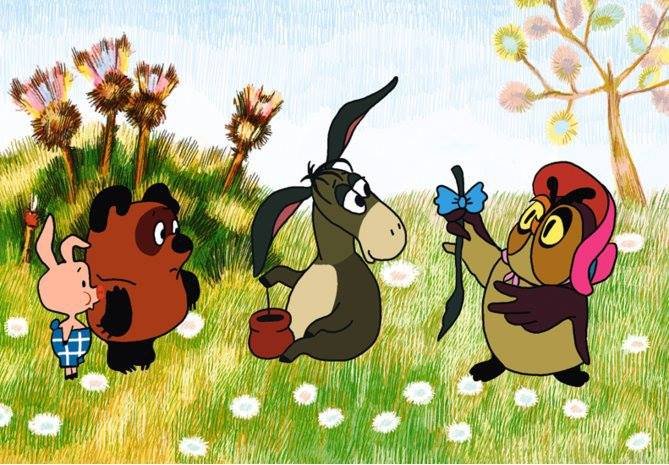 Працюємо зі світосприйняттям:
У випадку виявлення «симптому рентних настановлень» потрібно провести корекційну роботу таким чином, щоб у концепції життєзабезпечення людини допомога зовні стала, переважно, психологічною підтримкою.
 Щоб ця людина не переживала, коли, у випадку погіршення здоров’я вона залишиться на самоті із своїми проблемами.
Тобто, така допомога не повинна бути домінуючою у картині світу людини з інвалідністю.
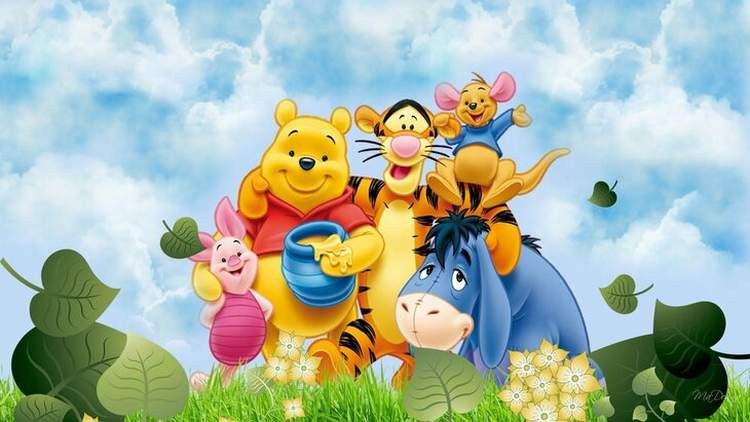 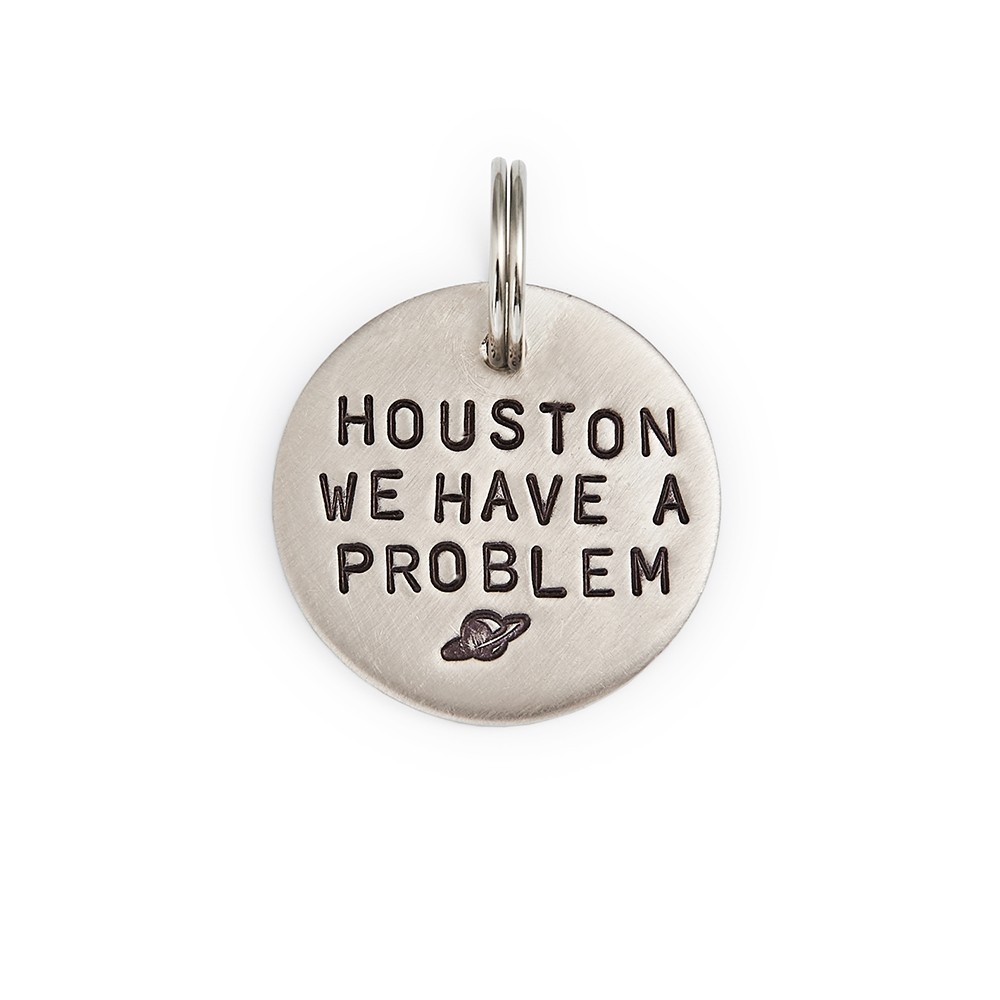 Спробуємо щось змінити?!
Індивідуальна робота із людиною з інвалідністю:
з метою допомоги їй у визначенні власних позитивних рис та ресурсів; 
у допомозі побудови життєвої перспективи; у з’ясуванні того, що необхідно для досягнення успіху та яка потрібна для цього допомога зовні.
 Наприклад, це можуть бути: спеціальна література, курси, тренінги, налагодження спілкування із різними спільнотами, абілітація, тобто – організація умов для освоєння нових навичок і вмінь.
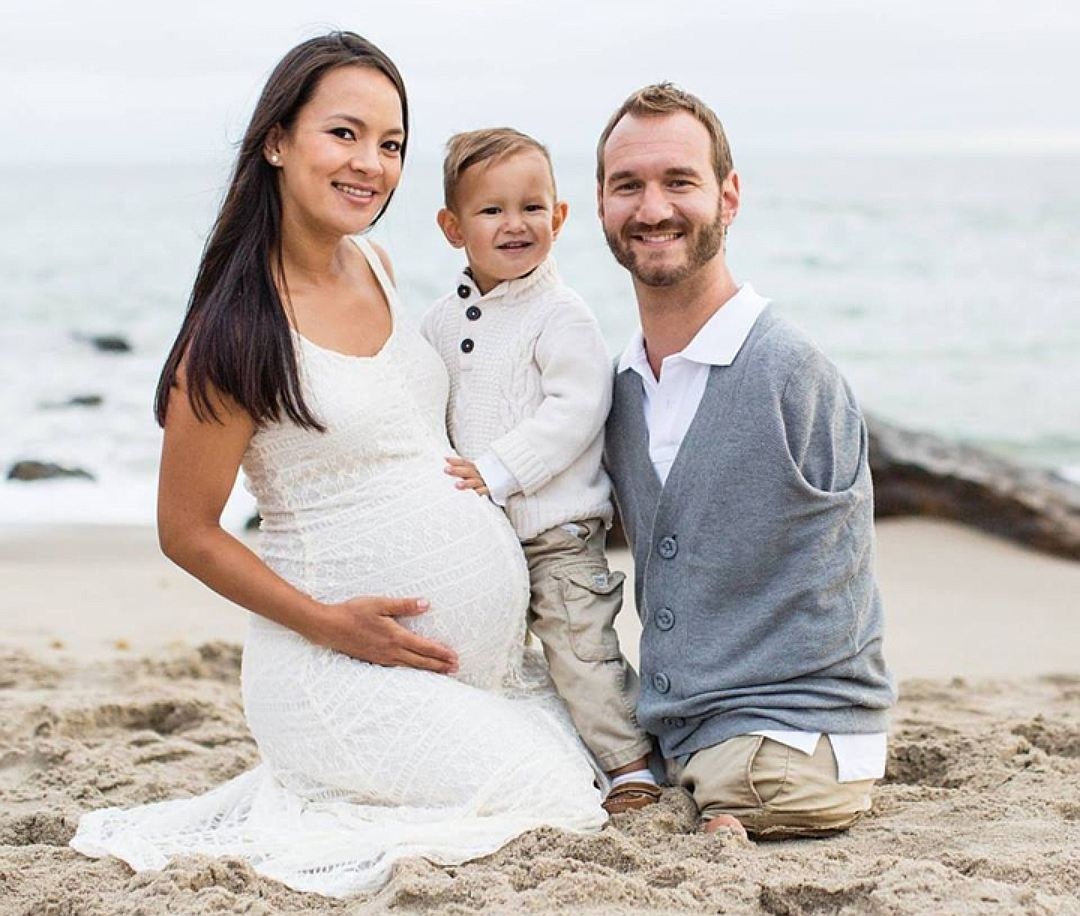 Групова підтримка осіб з інвалідністю:
Створення та розвиток груп і спільнот людей із інвалідністю з метою їх соціальної інклюзії. Власне, на сьогодні вже існує велика кількість таких груп та спільнот.
 Це, наприклад, професійні спільноти: незрячі юристи, УТОГ (Українське товариство глухих), УТОС (Українське товариство сліпих) тощо.
 Вже після 2014 року в Україні створена мережа піцерій «Ветерано», які заснували, і де працюють, ветерани АТО.
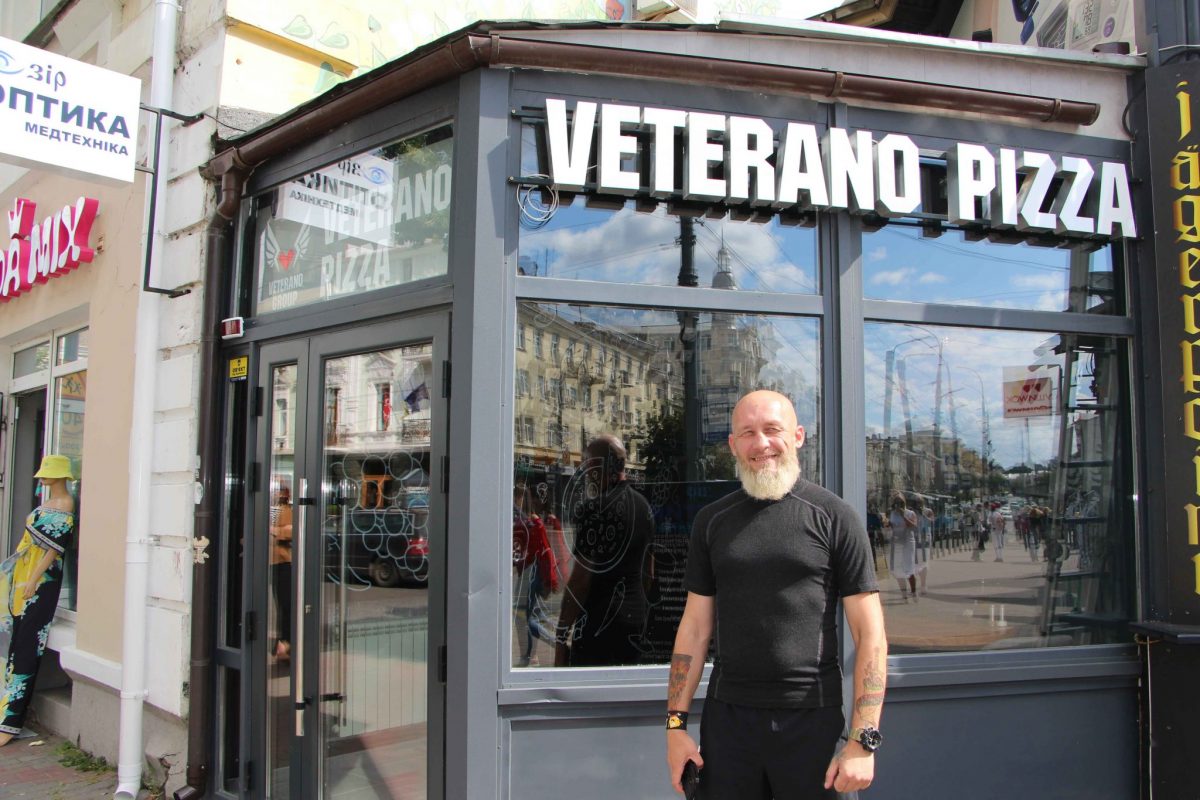 Групова робота з метою взаємодопомоги у побудові стратегії і тактики власного життя:
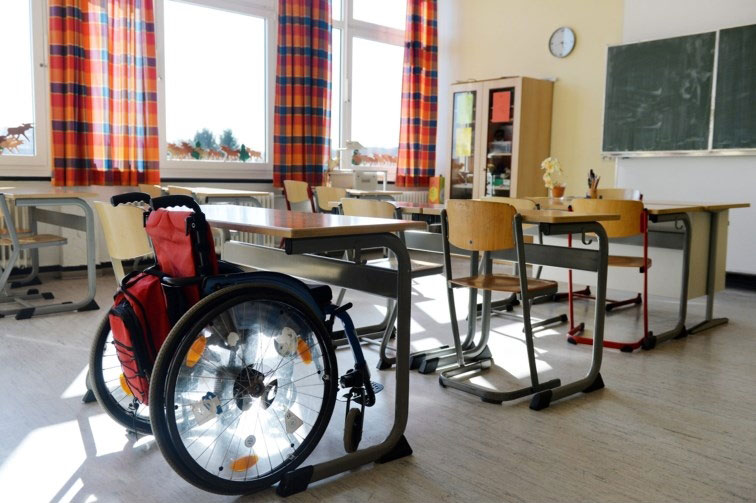 Соціальні служби та недержавні організації створюють особливий освітній простір, соціально-психологічні, психолого-педагогічні, соціально-педагогічні та психологічні тренінги.
Метод «Рівний-рівному»:
Яна Зінкевич – госпітал’єри
Організація зустрічей з людьми зі схожими проблемами, які успішно подолали ці проблеми та можуть поділитися рецептами успіху.
Такими людьми можуть бути бізнесмени, науковці, політики.
Зокрема, надихаючими та наснажуючими є зустрічі із спортсменами-паралімпійцями.
 Подібні зустрічі можна організовувати у форматі «живої книги», коли запрошують людину, пригощають чаєм чи кавою та у невимушеній обстановці розпитують її про її життя, досягнення, мрії та проекти, успіхі та невдачі.
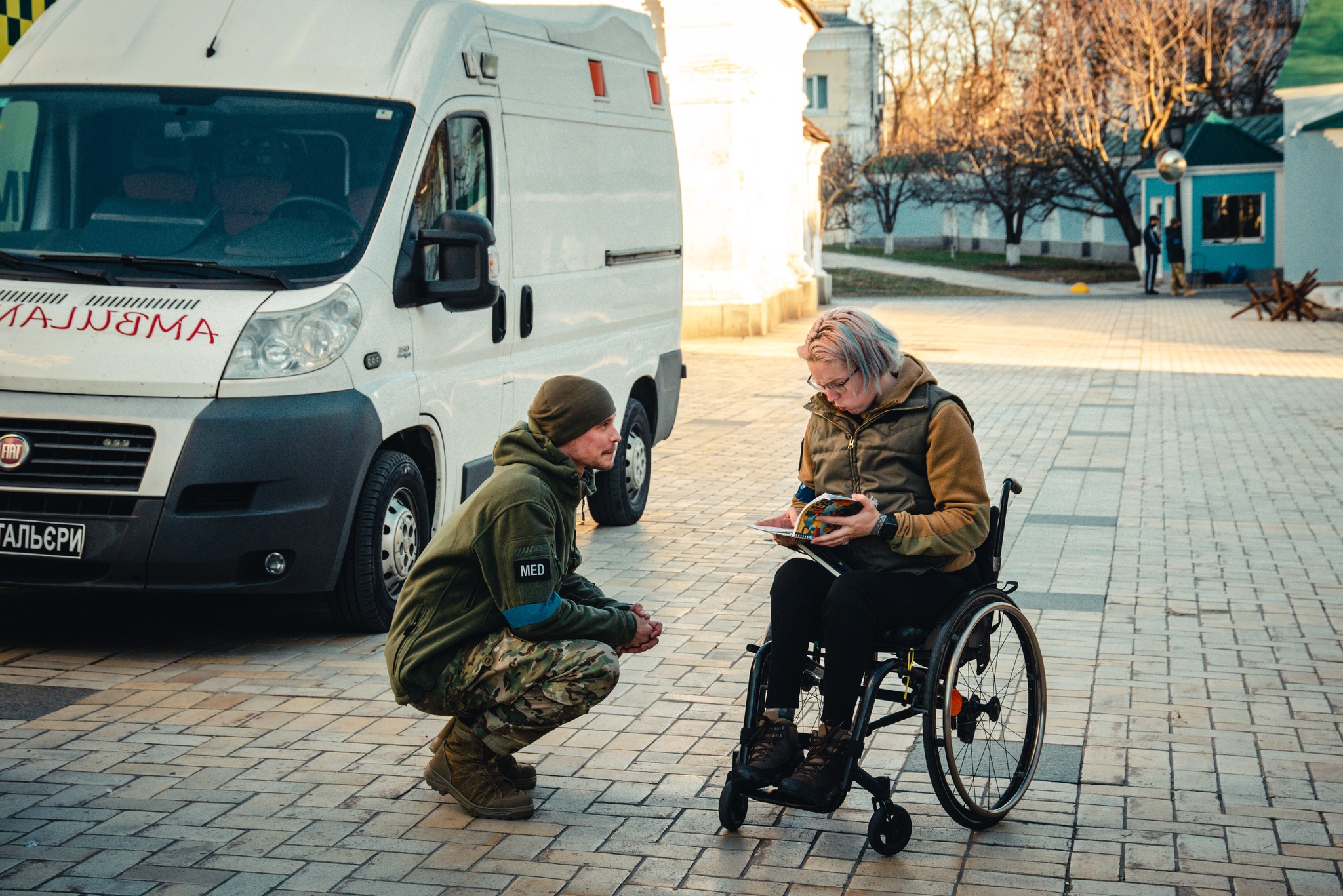 Створення соціальних підприємств:
Сергій Позняк
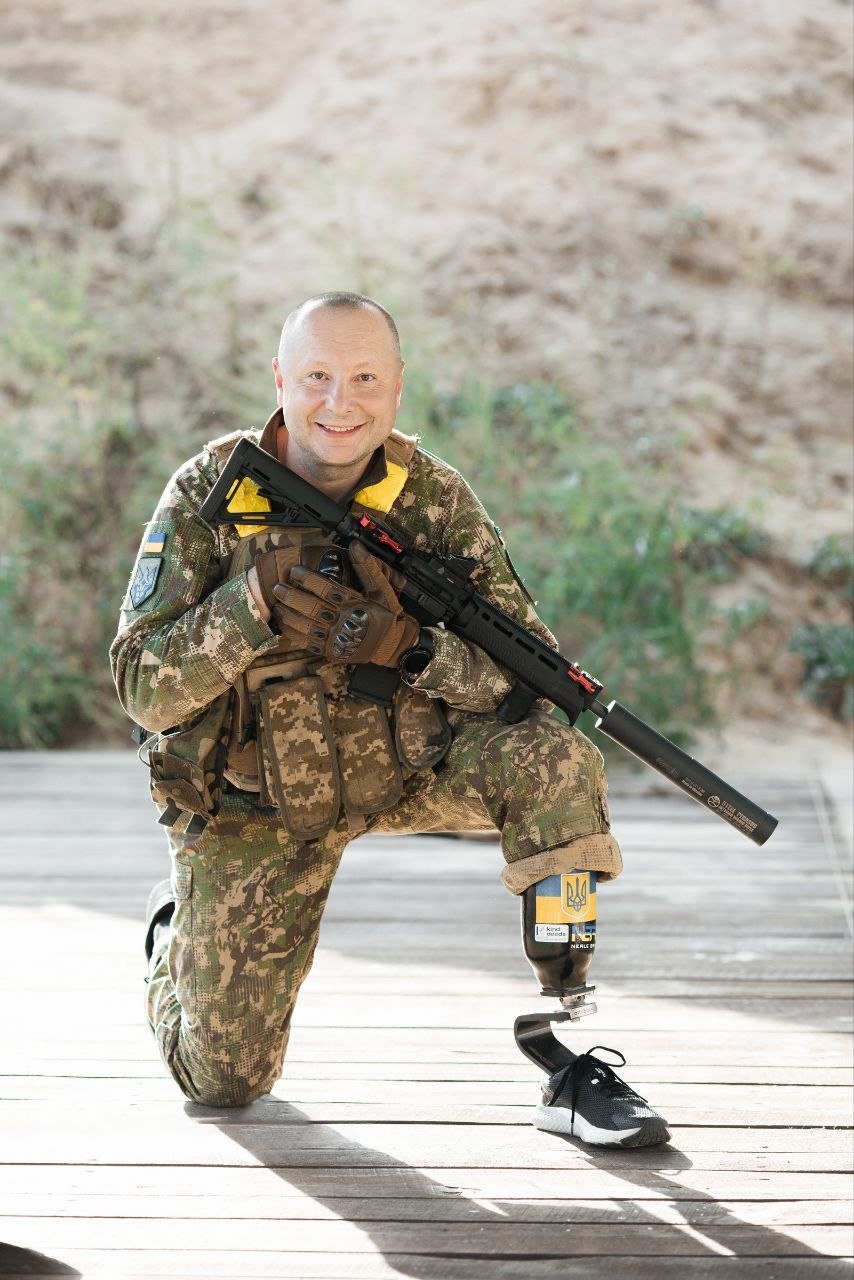 Залучення до соціального підприємництва. 
У цьому випадку, люди з інвалідністю можуть бути не тільки отримувачами соціальних послуг, але й – його донорами та організаторами. 
Так на сьогодні у сфері соціального бізнесу організовуються кафе, колл-центри, різноманітні майстерні тощо.
Висновок:Незважаючи на складність подібної роботи, вона є життєво необхідною  сьогодні в Україні